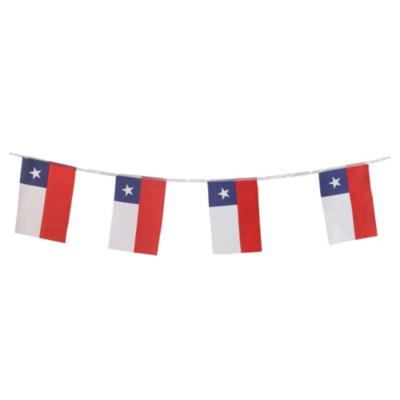 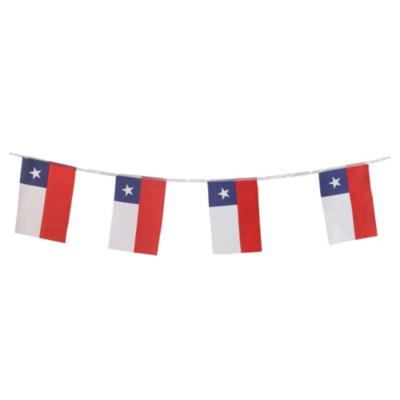 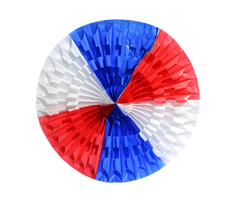 PLANIFICACIÓN  CLASES VIRTUALESSEMANA N° 24FECHA : 11- Septiembre-2020
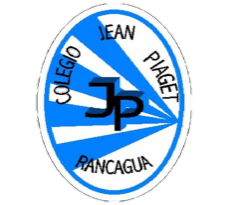 Colegio Jean Piaget
Mi escuela, un lugar para aprender y crecer en un ambiente saludable
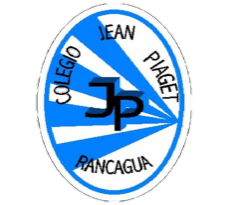 Reglas para una buena clase
Puntualidad
tener materiales solicitados
Ser respetuoso con el profesor y sus compañeros
Mantener micrófono apagado y cámara encendida(solo si el alumno quiere)
Dudas o consultas
Estar atento a la clase online
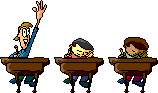 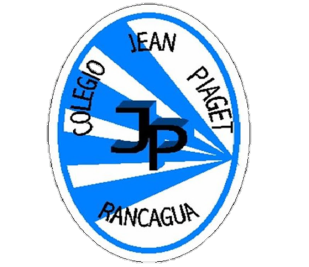 InicioActivación Conocimientos Previos
RECORDEMOS
¿Qué necesidades podemos satisfacer con una lavadora? 

¿Qué forma tiene una lavadora?
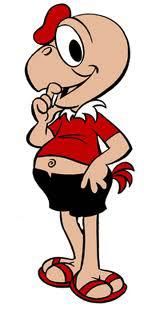 VISTAS DE UN OBJETO
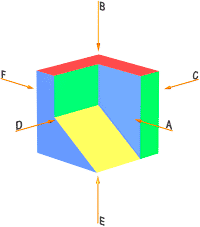 Se denominan vistas principales de un objeto, a las proyecciones de distintas direcciones desde donde se mire un objeto
Vista de planta
Es la vista desde arriba de un objeto
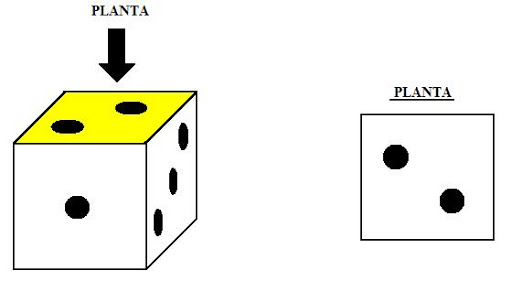 VISTA DE  ALZADO
Es la vista del objeto desde el frente
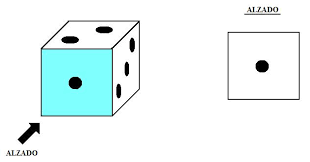 VISTA DE PERFIL
Resultado de dibujar el objeto visto desde el lateral.
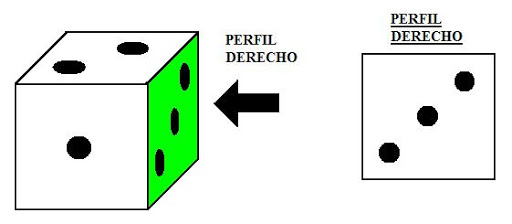 MANOS A LA OBRA
AHORA QUE YA SABEMOS SOBRE LOS DIFERENTES TIPOS DE VISTAS DE UN OBJETO, ES MOMENTO DE OBSERVAR NUESTRO ENTORNO E IDENTIFICAR CADA UNA DE SUS PARTES.
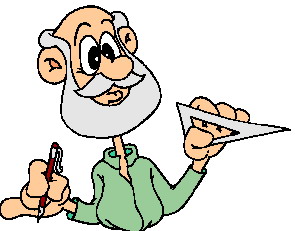 CAJA DE FÓSFOROS
MESA DEL COMEDOR
ESTUCHE
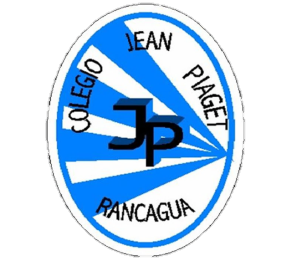 TICKET DE SALIDA
 Tecnología
SEMANA 24
CIERRE
Nombre: _______________________________________
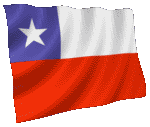 1) ¿Qué necesidades satisface el estuche? Explica



2) Al estar presenta en la clase online ¿Qué vista observas de tú objeto?
(computador, teléfono, Tablet) Explica



3) ¿En qué actividad de tú vida diaria utilizas la mesa del comedor? Explica
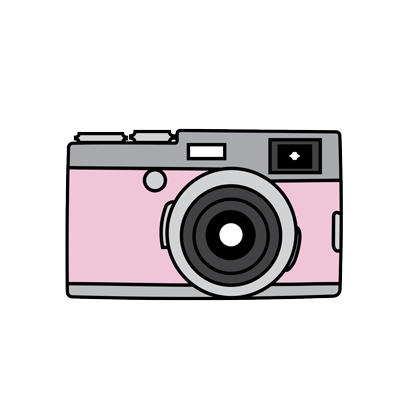 Enviar fotografía de este ticket de salida al: 
Correo: Alicia.cuellar@colegio-jeanPiaget.cl